Lecture 18
Chemical Engineering for Micro/Nano Fabrication
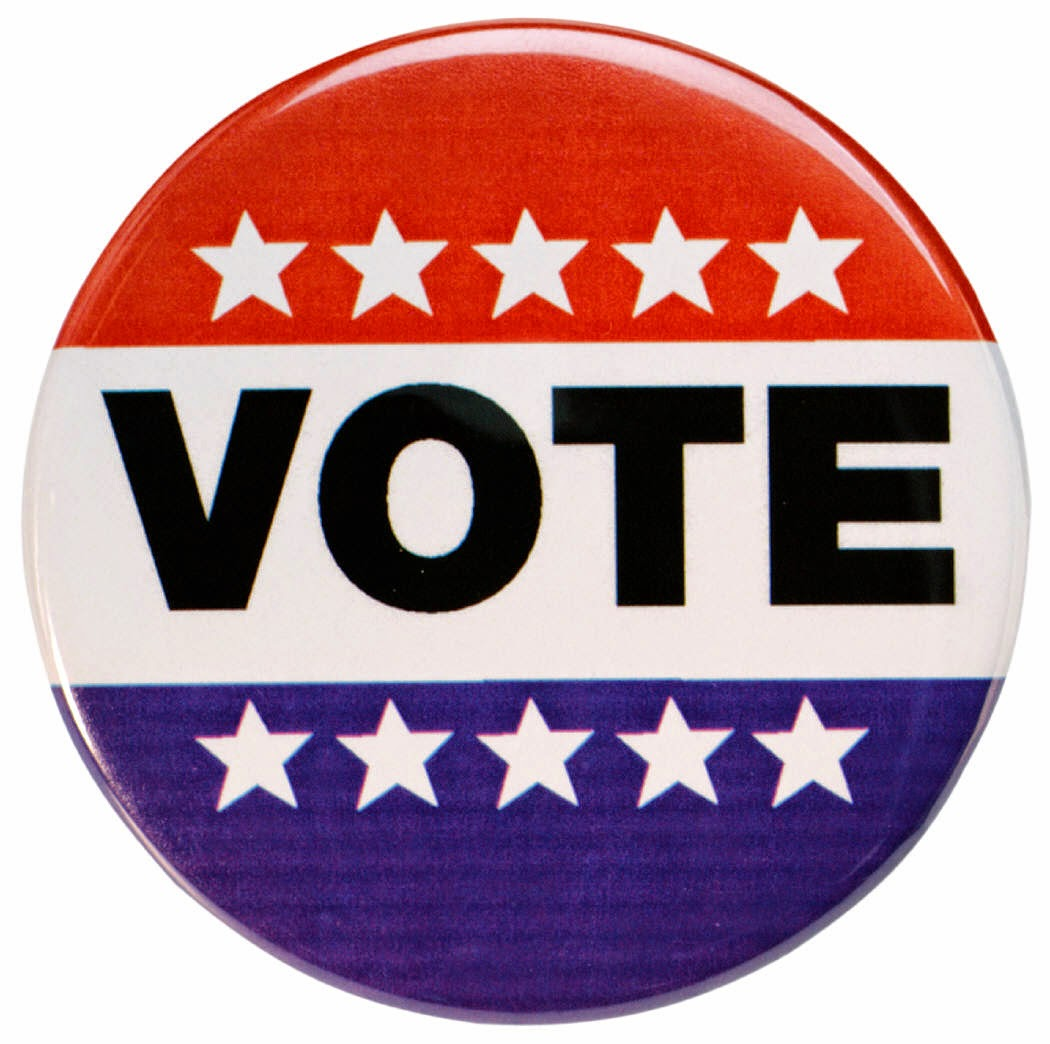 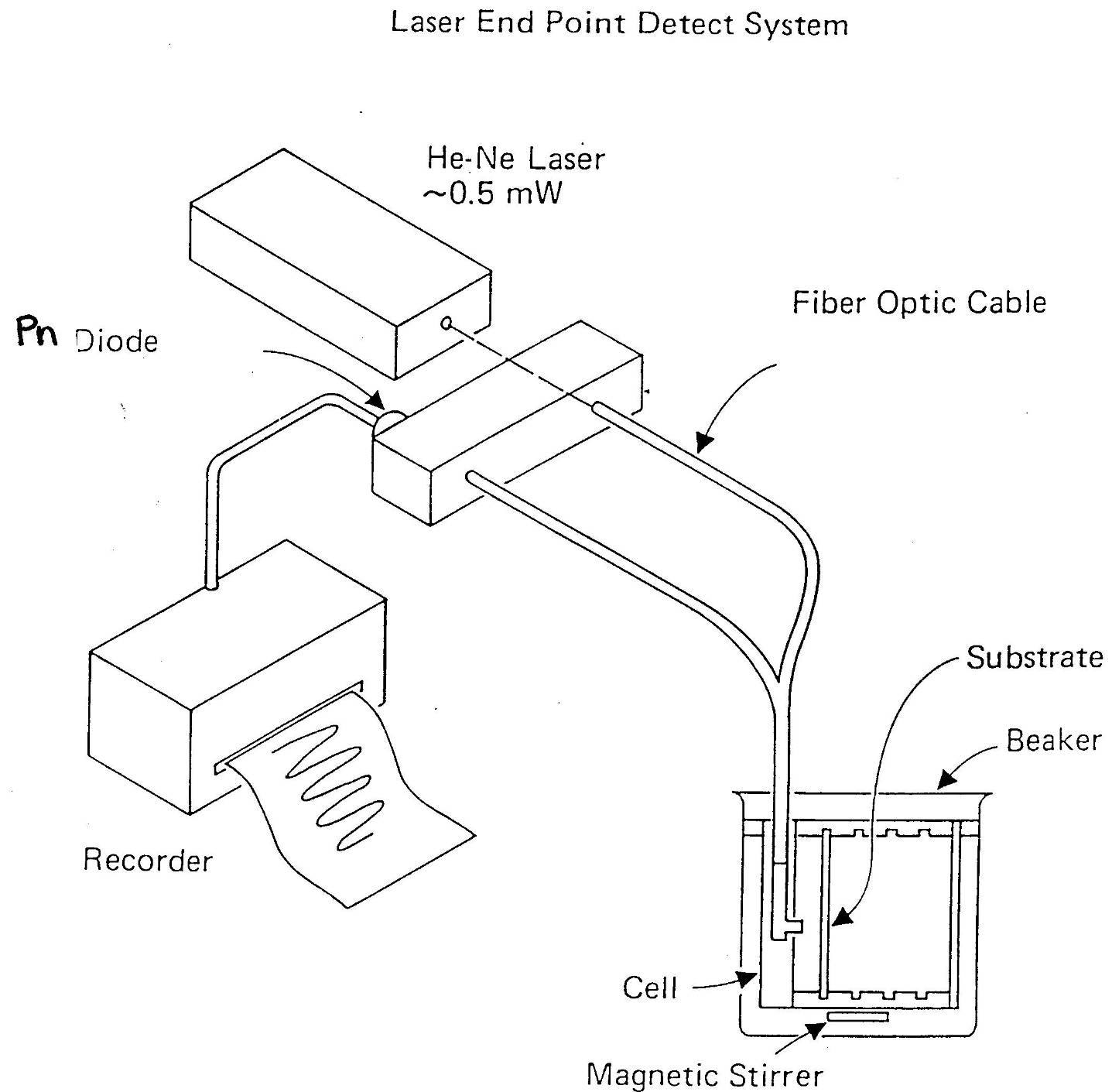 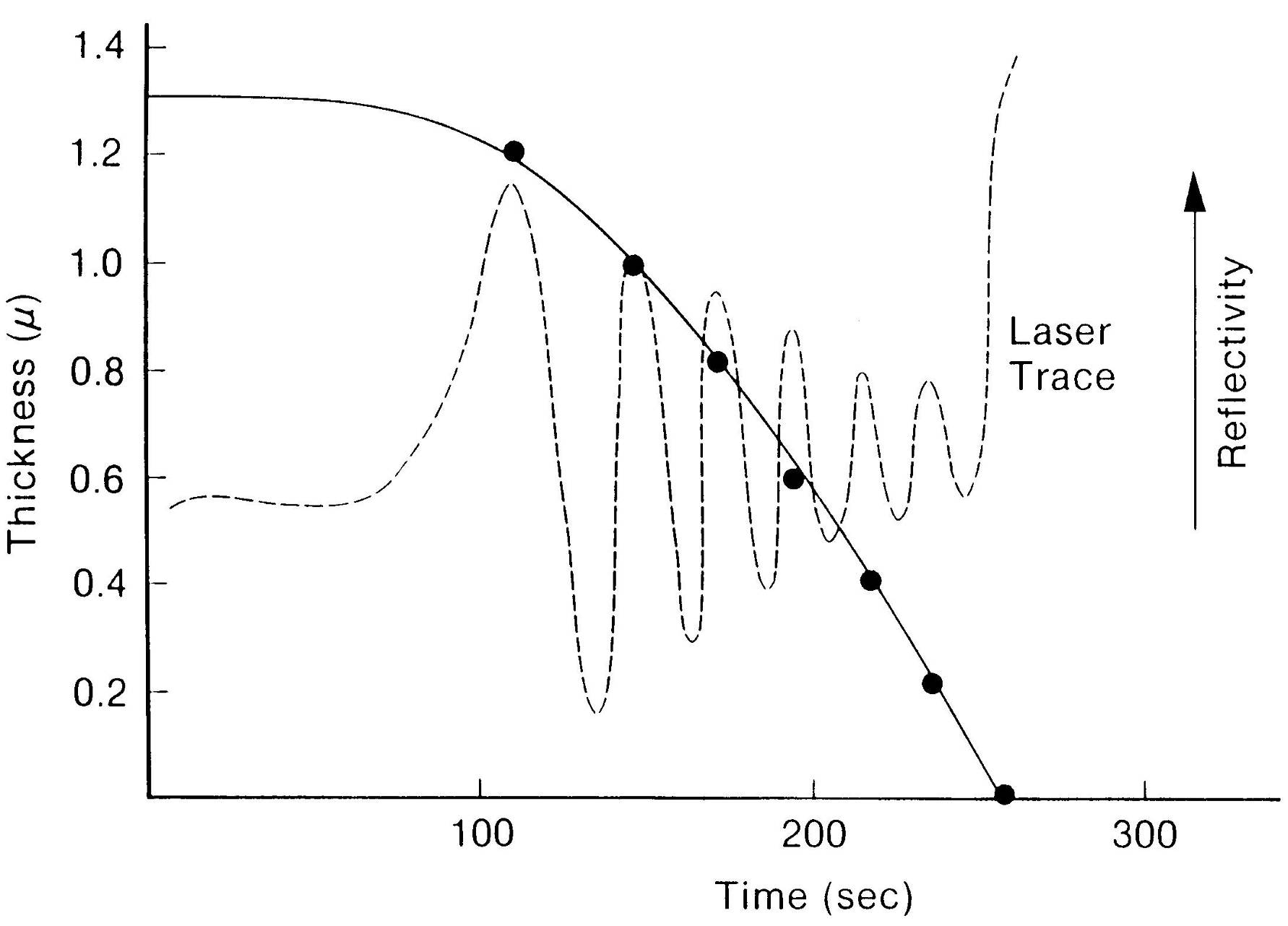 Effect of Humidity on Dissolution Rate
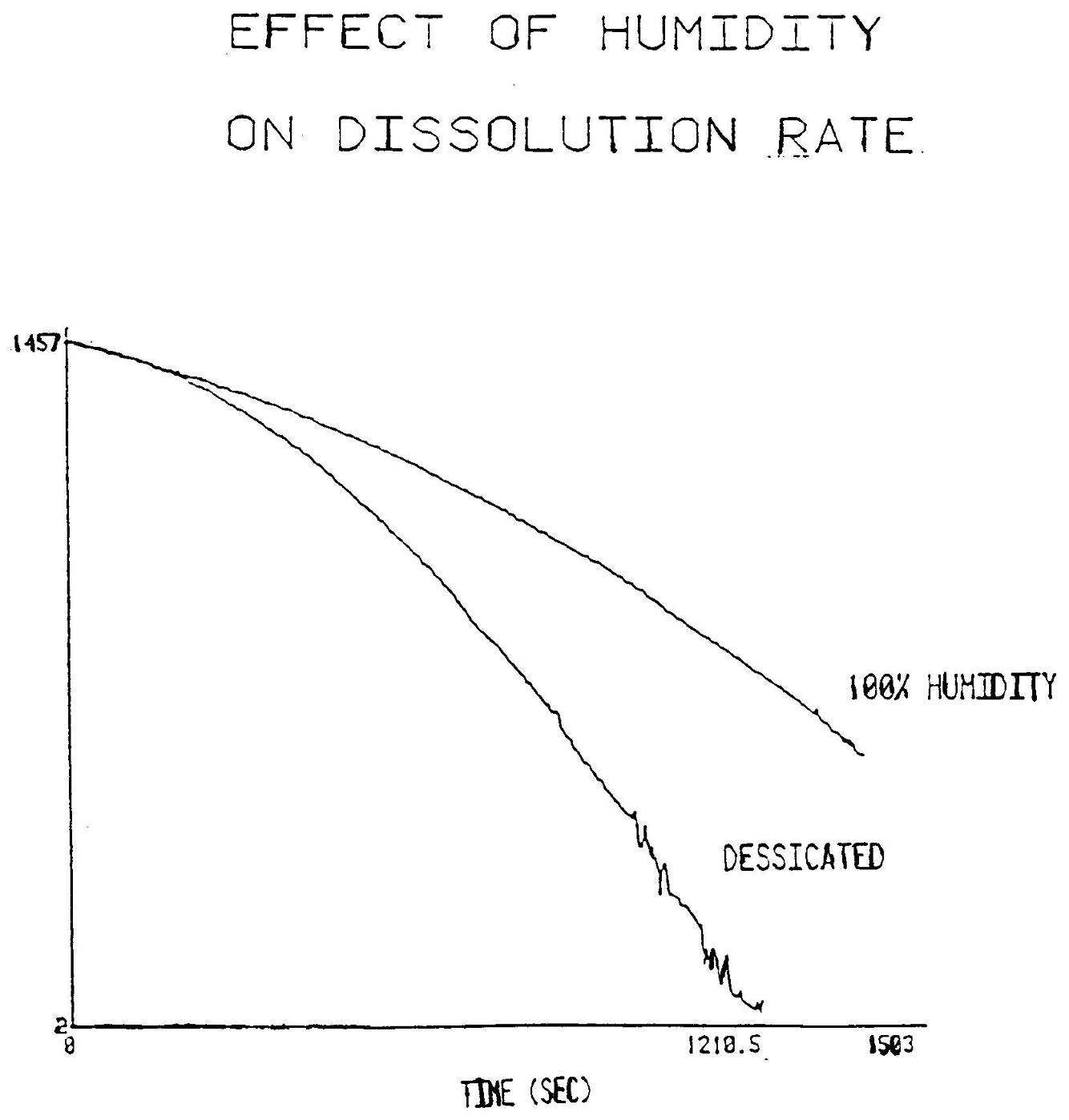 Dissolution Rate vs Post Apply Bake Temperature
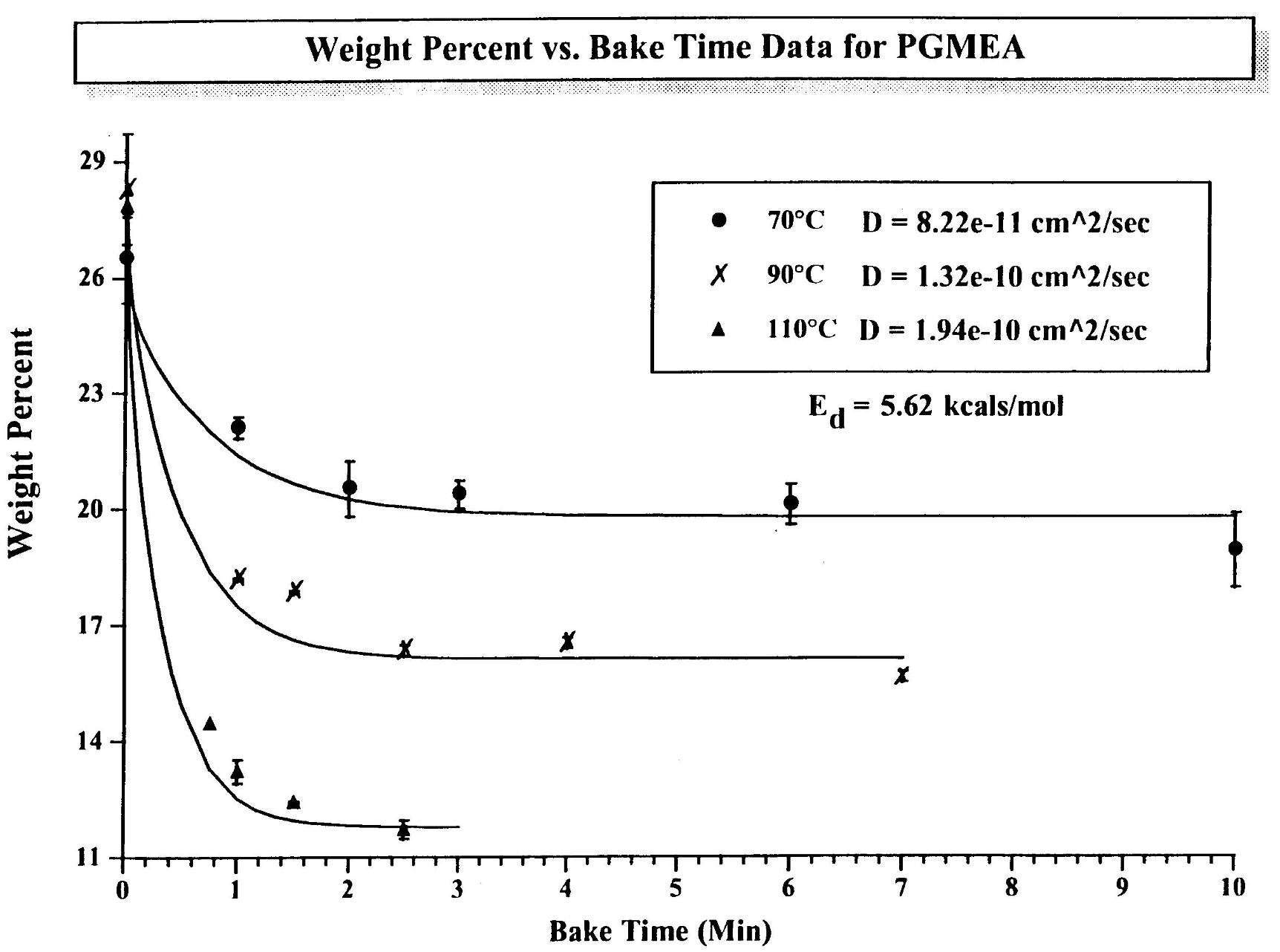 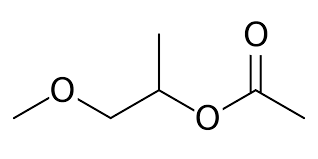 Negative Resist Characterization
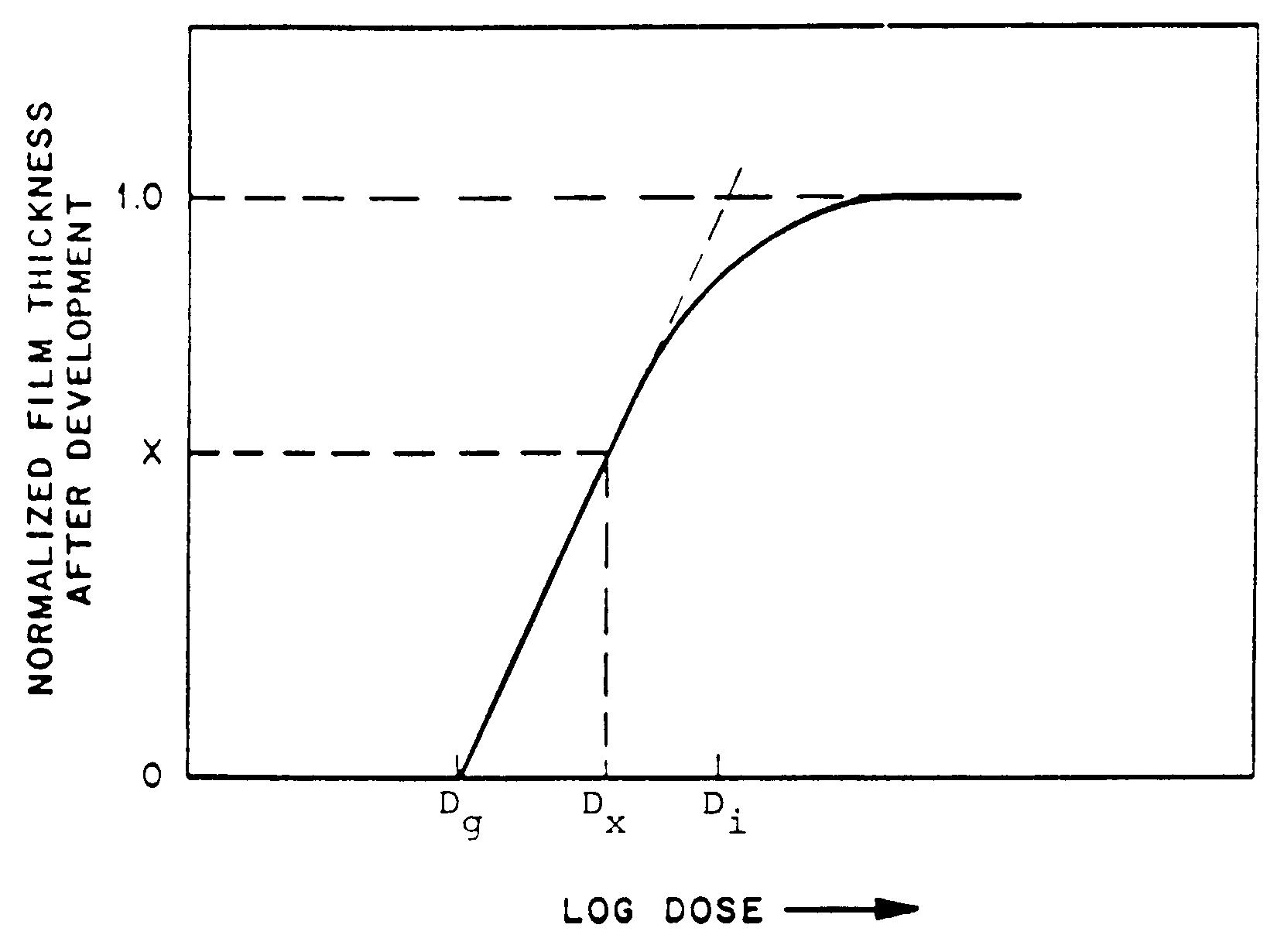 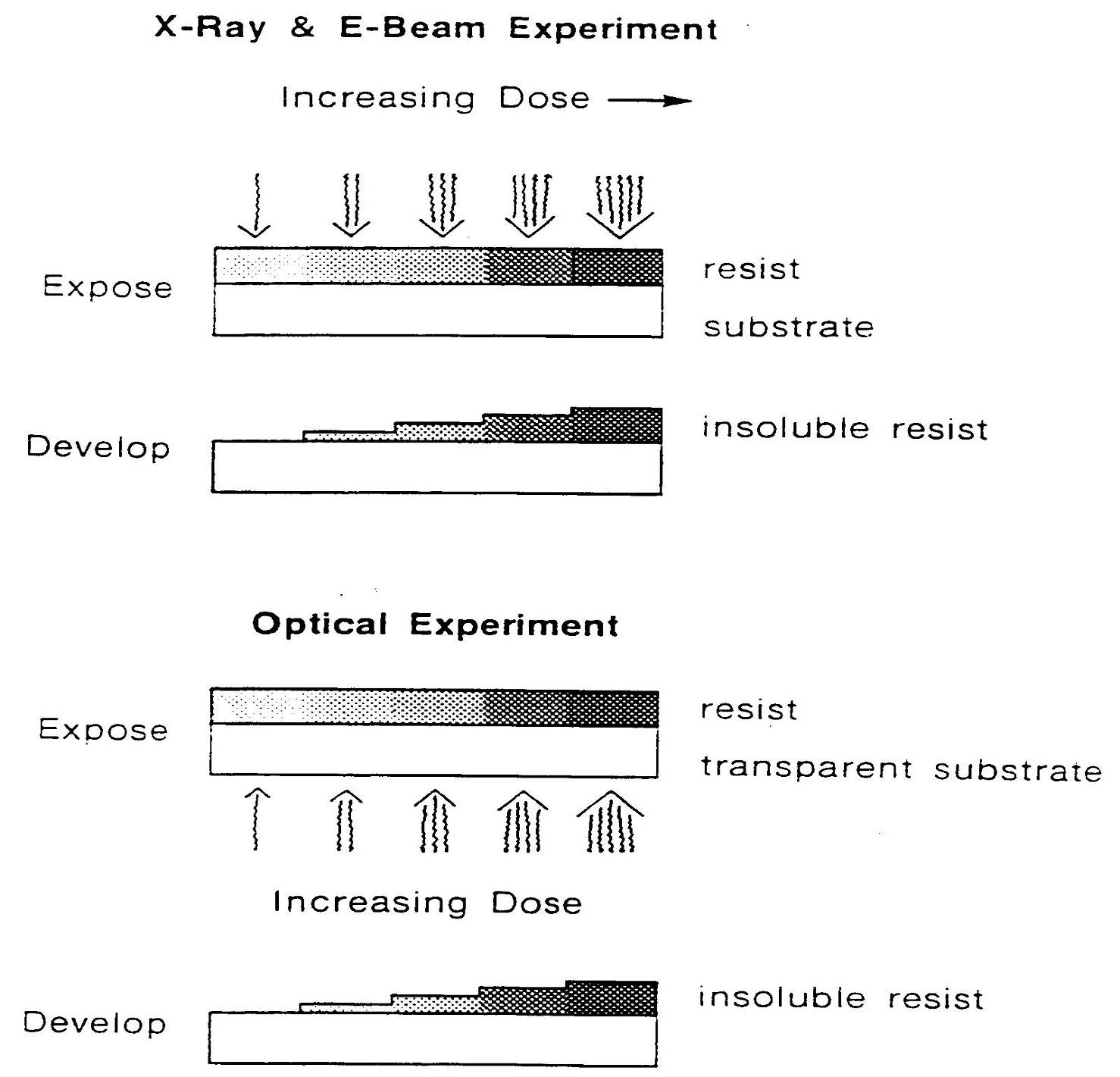 Simulated Electron Beam Exposure
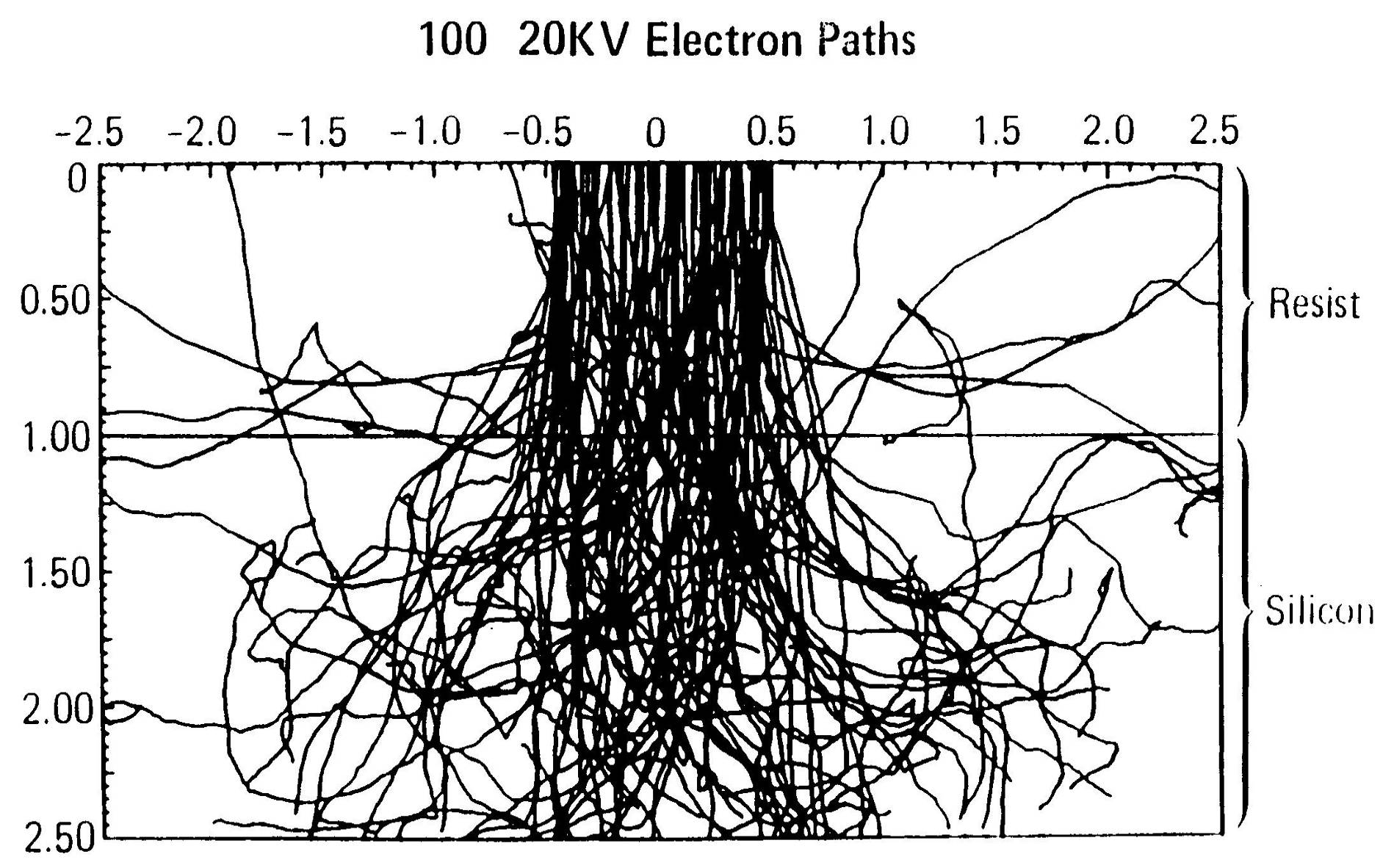 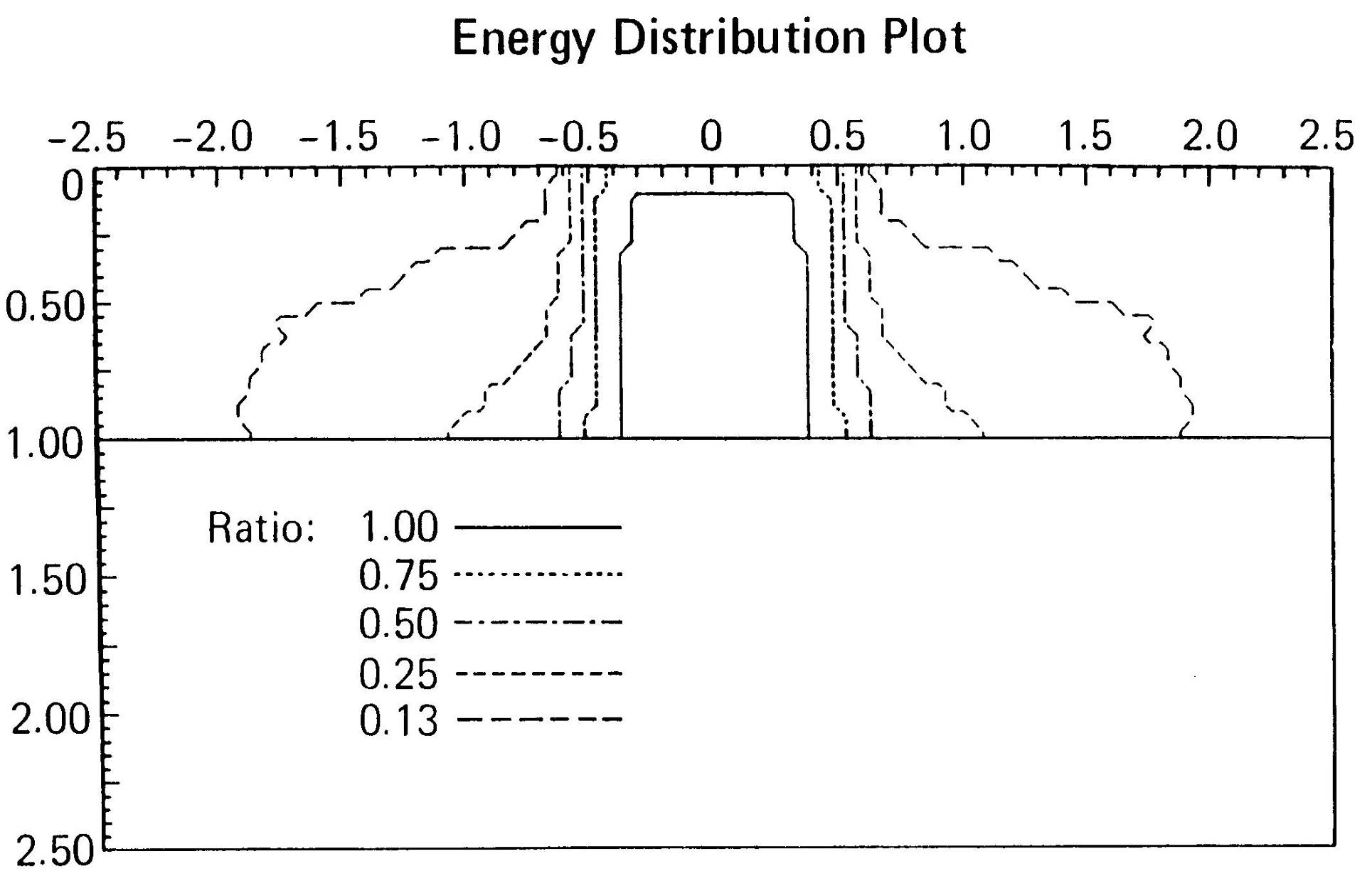 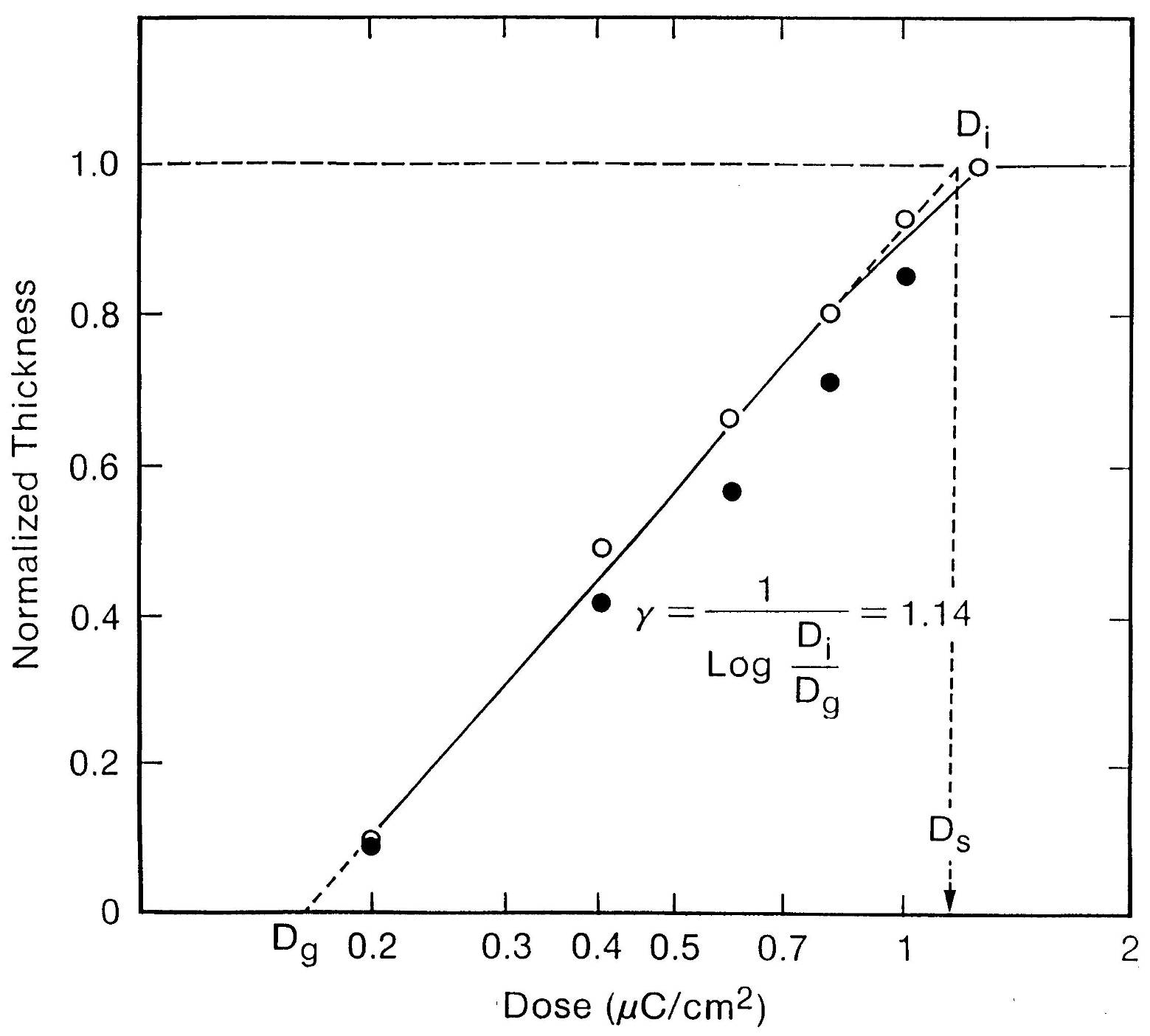 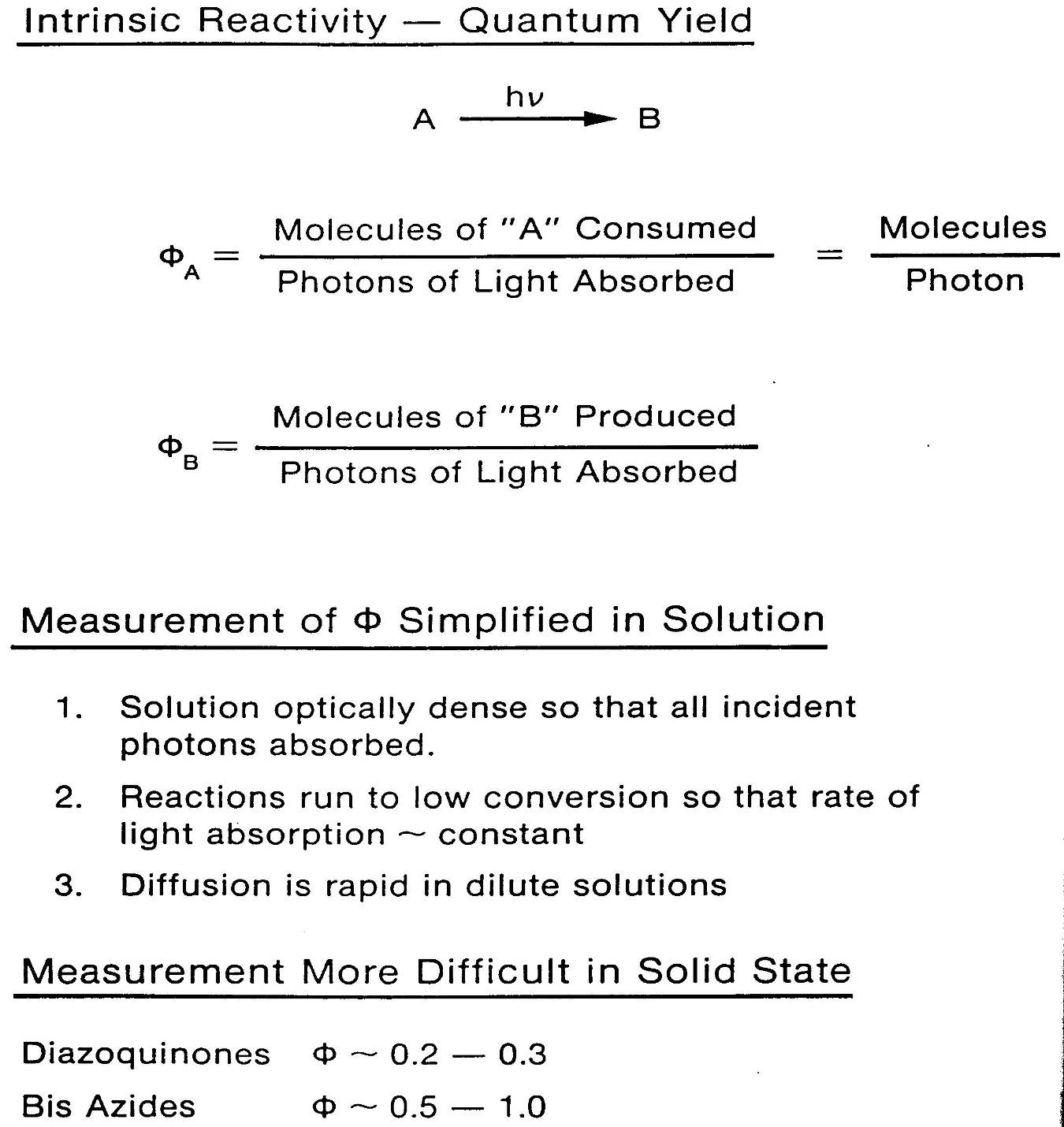 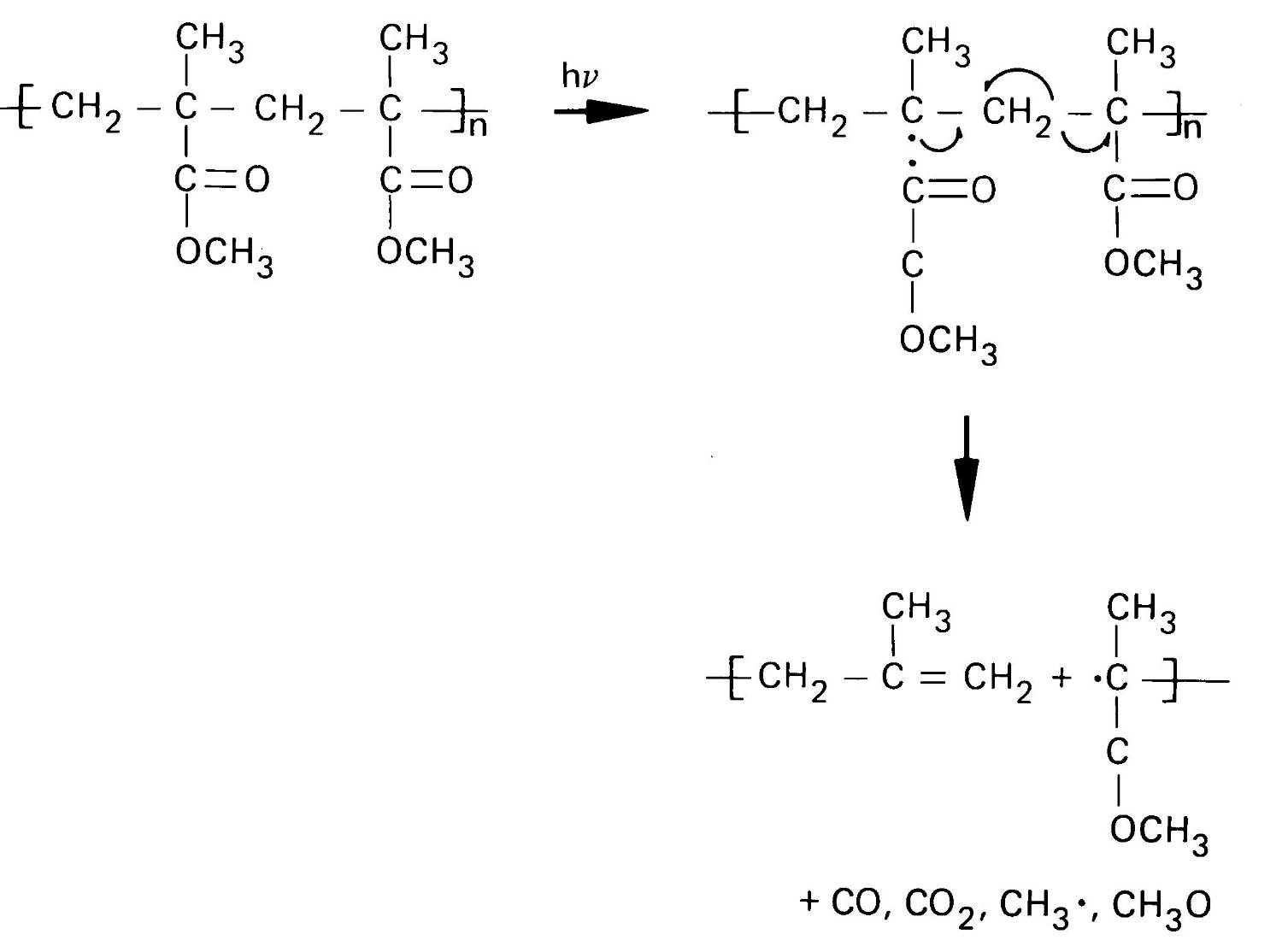 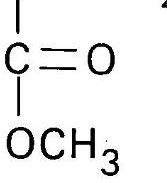 Radiation Induced Decomposition
 of Poly(methyl methacrylate), PMMA
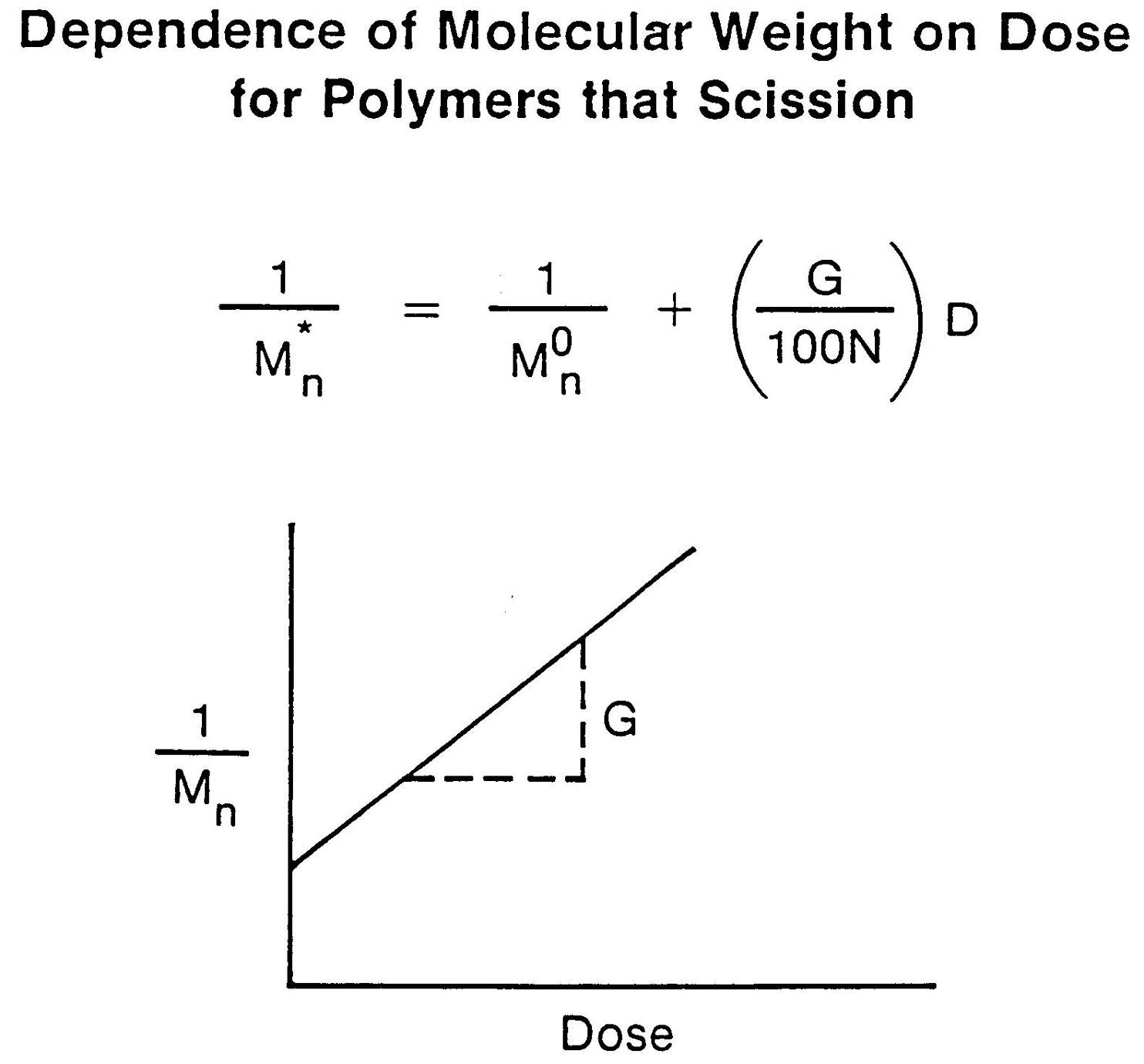 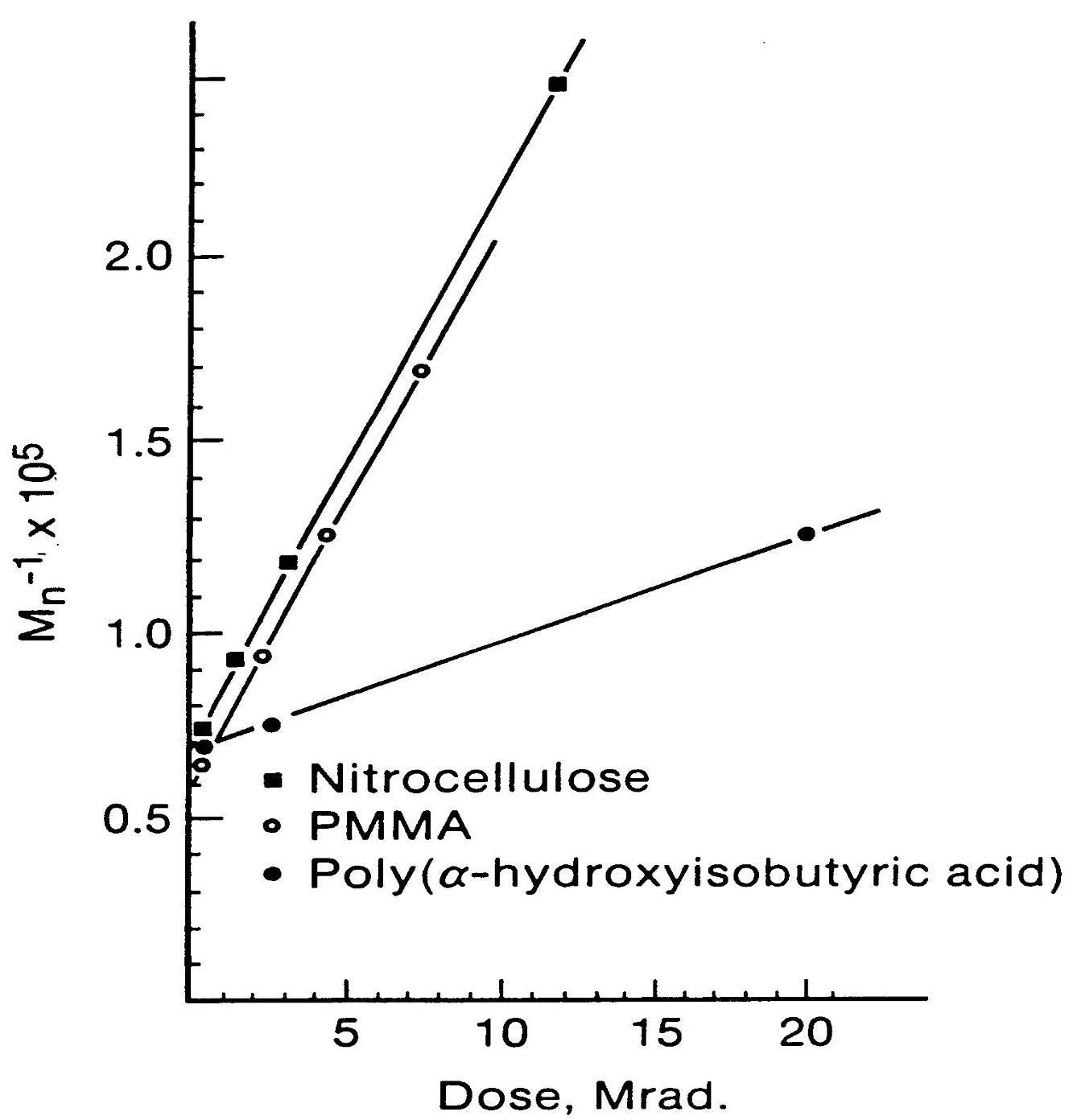 Measuring “G” Values
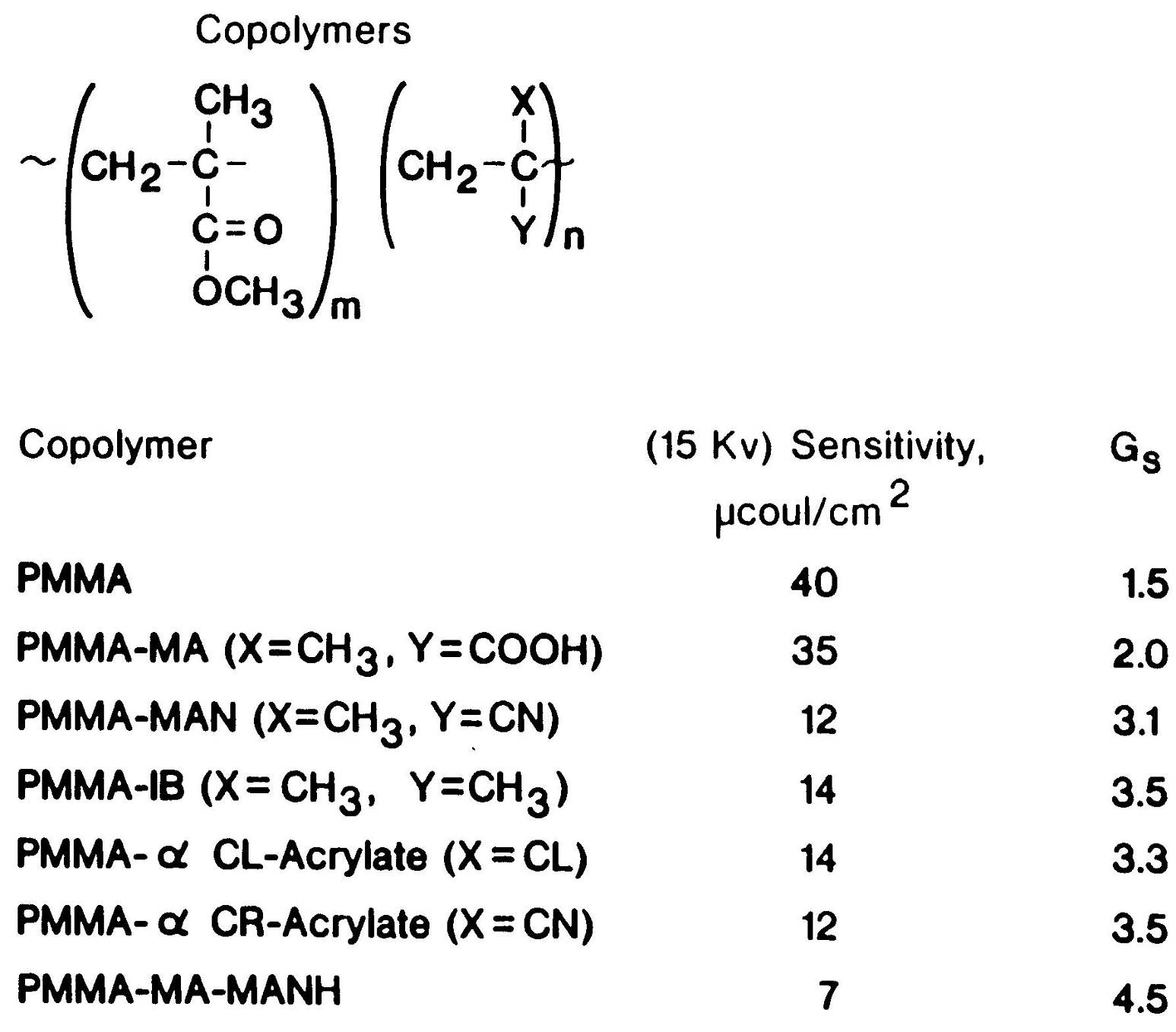 “G” Values
Lithographic Sensitivity
CAUTION…
RESIST SENSITIVITY EXPRESSED IN TERMS OF DOSE/UNIT
AREA IS LIKE AN EPA MILEAGE RATING… USE IT FOR
COMPARISON ONLY. YOUR OWN MILEAGE WILL VARY
DEPENDING ON…
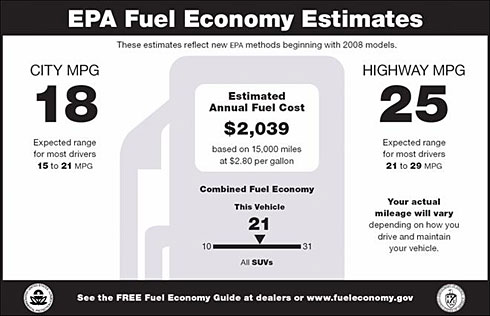 Defocus Behavior: a 193 nm Resist
²
100nm  (1:1.1) Trench DOF @
38.0 mJ/cm
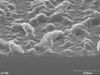 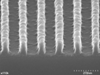 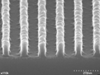 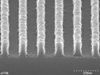 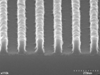 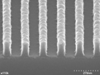 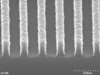 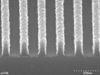 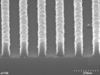 0.110µm
0.112µm
0.112µm
0.112µm
0.114µm
0.114µm
0.116µm
0.115um
0.116um
-
0.35µm
-
0.30µm
-
0.25µm
-
0.2µm
-
0.15µm
-
0.10µm
-
0.05µm
0.0µm
-
0.40µm
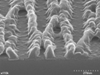 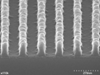 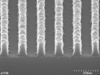 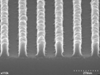 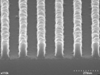 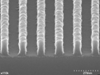 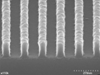 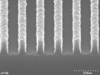 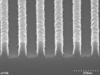 0.107µm
0.111µm
0.111µm
0.109µm
0.110µm
0..113µm
0.116um
0.114µm
0.117µm
0.112µm
0.115um
0.115µm
0.115µm
0.116µm
+0.4µm
+0.35µm
+0.30µm
+0.25µm
+0.2µm
+0.15µm
+0.10µm
+0.05µm
+0.45µm
120
100
nm Isolated Trench
à
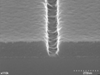 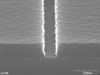 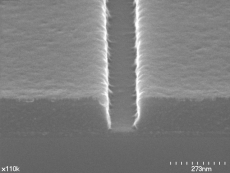 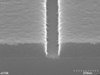 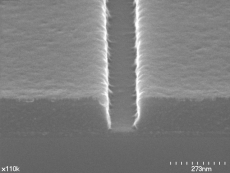 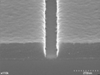 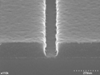 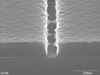 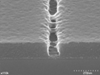 -
0.
1
5µm
-
0.
1
0µm
0.00µm
+ 0.
05
µm
+0.10µm
+0.30µm
+0.35µm
-
0.05µm
+0.20µm
180
100nm
Isolated LINE
à
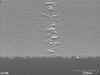 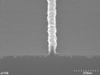 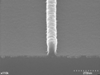 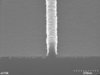 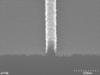 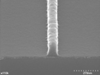 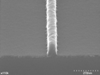 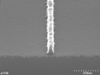 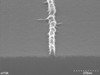 -
0. 15µm
-
0.
1
0µm
-
0.05µm
0.
0
µm
+0.
0
5µm
+0.
10
µm
+0.20µm
+0.4
0
µm
+0.35µm
Exactly what does this measure???